Computer Organization
2015 - 2016
1
Instructions
Language of The Computer
(MIPS)
2
Exercise 1
Assuming A is an integer array with base in $s4 and that the compiler associates the integer variables g, i, and n with the registers $s1, $s2, and $s3, respectively 
What is the compiled MIPS assembly code for the following C code segment?
	i=0;
	while(i < n)
	{ 
		g = g + A[i];
		i++;
	}
3
Exercise 1 Sol.
add 	$s2, $zero, $zero				# i = 0 
while: 	slt 		$t0, $s2, $s3					# test if i < n 
		beq 	$t0, $zero, Exit 
		sll 		$t1, $s2, 2 					# $t1 = 4*i 
		add 	$t1, $t1, $s4					# $t1 has address of A[i] 
		lw 		$t2, 0 ($t1)					# $t2 = A[i] 
		add		 $s1, $s1, $t2 
		addi 	$s2, $s2, 1					# increment i 
		j 		while
Exit:
4
Decision Making Instructions (cont.)
There are two ways to implement case/switch statements: –
Turn a switch statement into a chain of if-then-else statements in the high-level language and then into chained conditional jumps MIPS
Encode a table of addresses of alternative instruction sequences, called a jump address table ( Jump Table)
5
Exercise 2
Assume the six integer variables f through k correspond to the six registers $s0 through $s5 
What is the compiled MIPS assembly code for the following C code segment?
switch (k)
 {
	 case 0: f = i + j; break;
	 case 1: f = g + h; break;
 	case 2: f = g -h; break; 
	case 3: f = i -j; break; 
}
6
Exercise 2 Sol.Chain of if-else
beq 	$s5,$zero, L0		# if k=0 branch to L0
add 	$t0,$zero, $zero		# $t0=0 
addi 	$t0, $t0, 1			# $t0=1
beq 	$s5, $t0, L1			# if k=1 branch to L1
addi	 $t0, $t0, 1			# $t0=2
beq 	$s5, $t0, L2			# if k=2 branch to L2
addi	 $t0, $t0, 1			# $t0=3			
beq 	$s5, $t0, L3			# if k=2 branch to L3
j		Exit
7
Exercise 2 Sol.Chain of if-else
L0:	add		$s0,$s3, $s4		# f = i + j 
	j		Exit			# break 
L1:	add$	$s0,$s1, $s2 		# f = g + h
	j		Exit			# break
 L2:	sub		$s0,$s1, $s2		# f = g –h
 	j		Exit			# break 
L3:	sub		$s0,$s3, $s4		# f = i –j
	j		Exit			# break 
Exit:
8
Exercise 2 Sol.Jump Table
the Jump Table is just an array of words containing addresses that correspond to labels in the code 
the program loads the appropriate entry from JumpTable into a register and then it jumps to the proper address using a jump register (jr)
To access the JumpTable, assume that four sequential words in memory, starting at an address contained in register $t4, have addresses corresponding to the labels L0, L1, L2, and L3
9
Exercise 2 Sol.Jump Table
slt		$t3,$s5, $zero		# test if k < 0 
bne		$t3,$zero, Exit		# exit if k < 0 
slti		$t3,$s5, 4			# test if k < 4  
beq		$t3,$zero, Exit 		# exit if k ≥4 
sll		$t1,$s5, 2			# $t1 = 4*k 
add		$t1,$t1, $t4			# JumpTable[k] address 
jr		$t1					# jump register
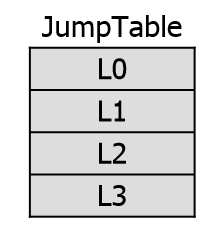 10
Exercise 2 Sol.Jump Table
L0:	add		$s0,$s3, $s4			# f = i + j 
	j		Exit				# break 
L1:	add$	s0,$s1, $s2 			# f = g + h
	 j		Exit				# break
 L2:	sub		$s0,$s1, $s2			# f = g –h
 	j		Exit				# break 
L3:	sub		$s0,$s3, $s4			# f = i –j
	j		Exit				# break 
Exit:
11
Instruction Formats
Register format: R-format 
	Used by arithmetic and logical instructions 
Immediate format: I-format
	Used by data transfer instructions 
	Used by instructions that have immediate operands 
	Used by relative-address branching 
Jump format: J-format
	Used by absolute-jump instructions
12
Instruction Formats (cont.)
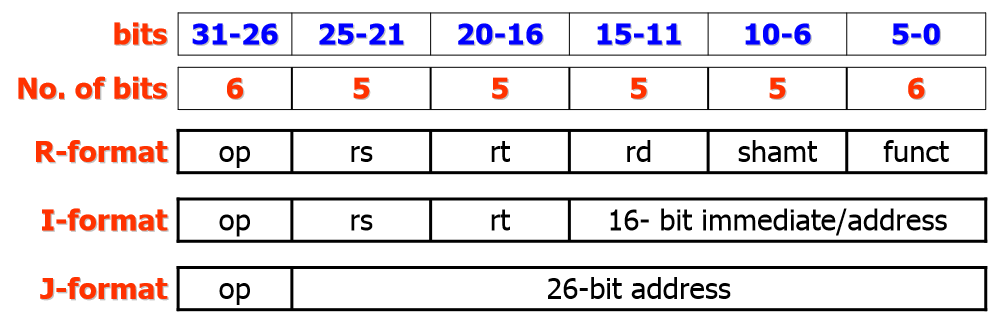 13
Instruction Formats (cont.)
op: basic operation of the instruction, traditionally called opcode 
rs: the first register source operand 
rt: the second register source operand in R-format. This field sometimes specifies a destination register in I-format 
rd: the register destination operand that gets the operation result 
shamt: shift amount, used in shift instructions 
Funct: function code that selects the specific variant of the operation in the op field in R-format
14
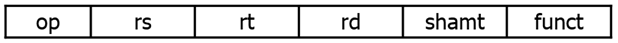 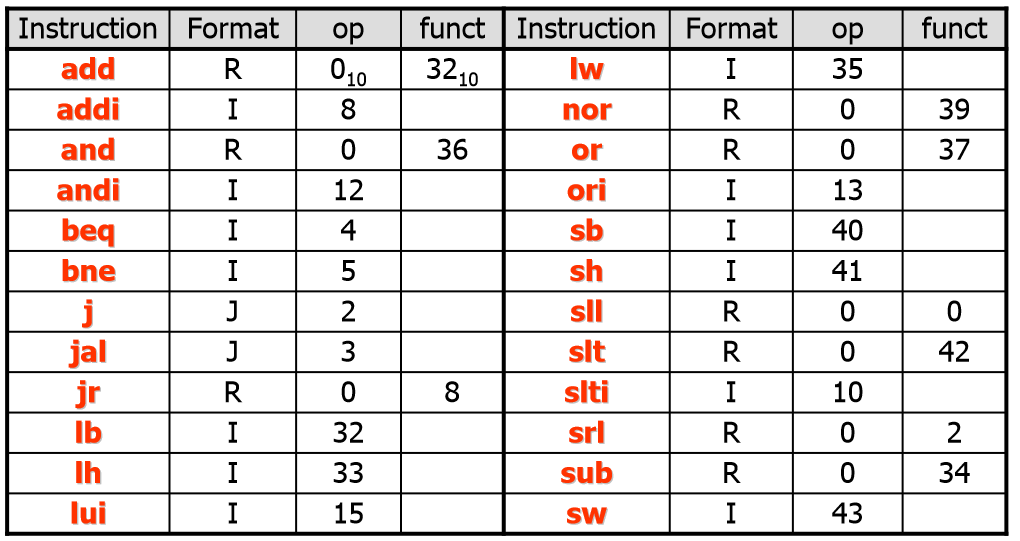 15
Exercise 3
Show the real MIPS machine language version for the instruction represented symbolically as
		add 	$t0, $s1, $s2
Registers have numbers: $t0 = 8, $s1 = 17, $s2 = 18
16
Exercise 3 Sol.
add 	$t0, $s1, $s2
		$t0 = 8, $s1 = 17, $s2 = 18
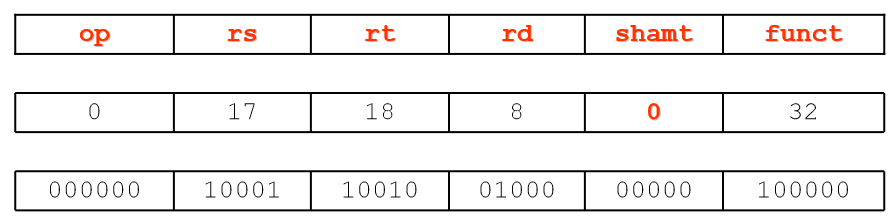 17
Exercise 4
Show the real MIPS machine language code for the following instruction:
		sll		$t2, $s0, 4
Registers have numbers: $t2 = 10, $s0 = 16
18
Exercise 4 Sol.
sll		$t2, $s0, 4
		$t2 = 10, $s0 = 16
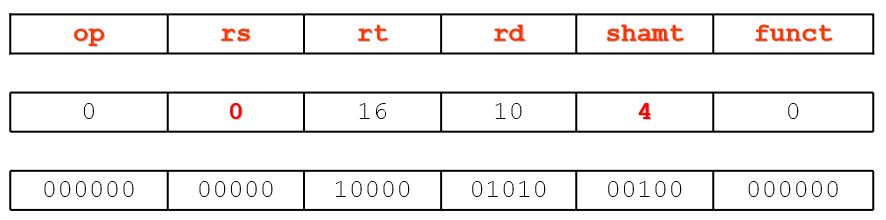 19
Exercise 5
Assemble the following MIPS instruction into real MIPS machine code:
		lw		$t0, 32 ($s3)
Registers have numbers: $t0 = 8, $s3 = 19
20
Exercise 5 Sol.
lw		$t0, 32 ($s3)
		$t0 = 8, $s3 = 19
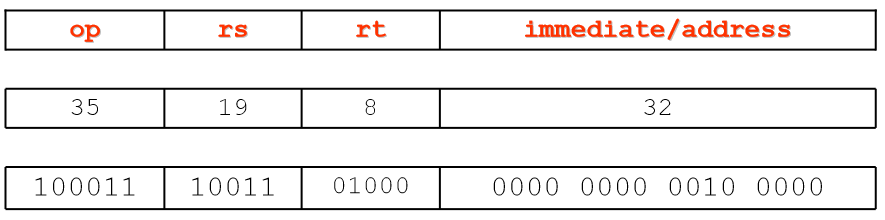 21
Exercise 6
Show the real MIPS machine language version for the instruction
		addi		$s1, $s2, 4
Registers have numbers: $s1 = 17, $s2 = 18
22
Exercise 6 Sol.
addi		$s1, $s2, 4
		$s1 = 17, $s2 = 18
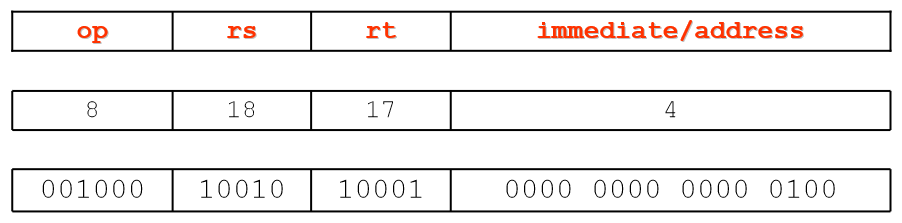 23
Exercise 7
Assuming that integer array A has its base in $t1 and that $s2 corresponds to integer variable h, show the real MIPS machine language code for
		A[300] = h + A[300];
Registers have numbers: $t0 = 8, $t1 = 9, $s2 = 18
MIPS:	lw  		$t0,1200($s1)
	add  	$t0,$s2,$t0
	sw		$t0,1200($s1)
24
Exercise 7 Sol.
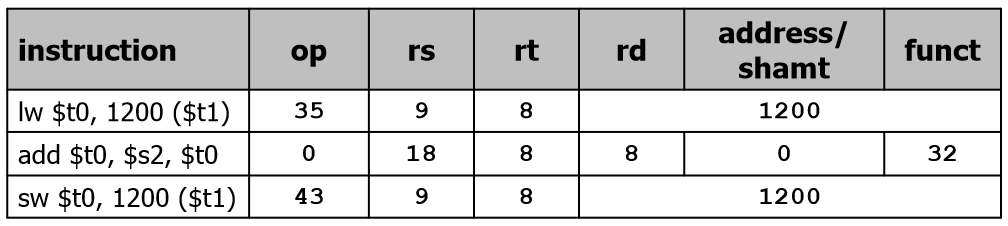 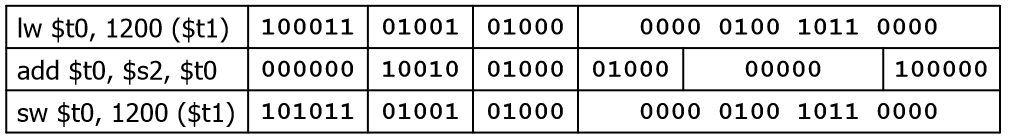 25